Indeksasi
Scopus: Indeksasi jurnal internasional dengan kategori Q1, Q2, Q3, dan Q4. 
Web of Science: Database yang mencakup berbagai disiplin ilmu, dengan indeks yang terkenal seperti SCI-Expanded, SSCI, dan AHCI. 
SINTA: Sistem pemeringkatan jurnal ilmiah di Indonesia, dibuat oleh Kementerian Pendidikan, Kebudayaan, Riset, dan Teknologi (Kemendikbudristek). 
DOAJ: Direktori jurnal ilmiah open access. 
GARUDA: Indeksasi referensi jurnal ilmiah berskala nasional di Indonesia, Garba Rujukan Digital. 
Google Scholar: Mesin pencari akademik yang mencakup berbagai jenis publikasi ilmiah.
Peringkat SINTA
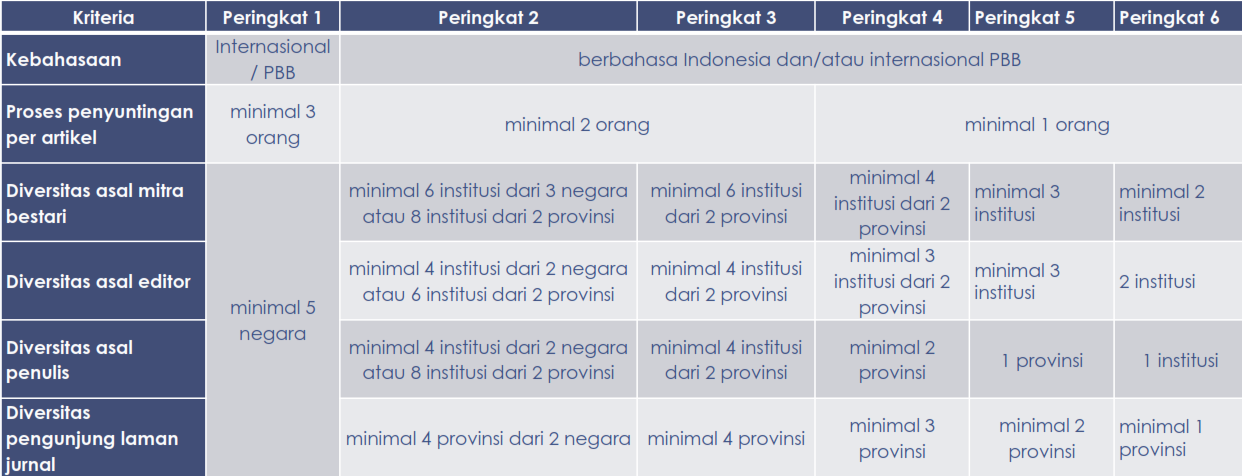 INTERNASIONAL
NASIONAL
REGIONAL
Jurnal Internasional
Jurnal Aplikasi Manajemen (JAM) jurnaljam.ub.ac.id
Asia Pacific Management and Business Application (APMBA) apmba.ub.ac.id
Jurnal Akuntansi Multiparadigma (JAMAL) jamal.ub.ac.id
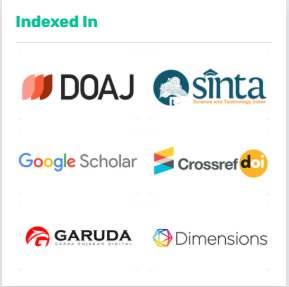 2
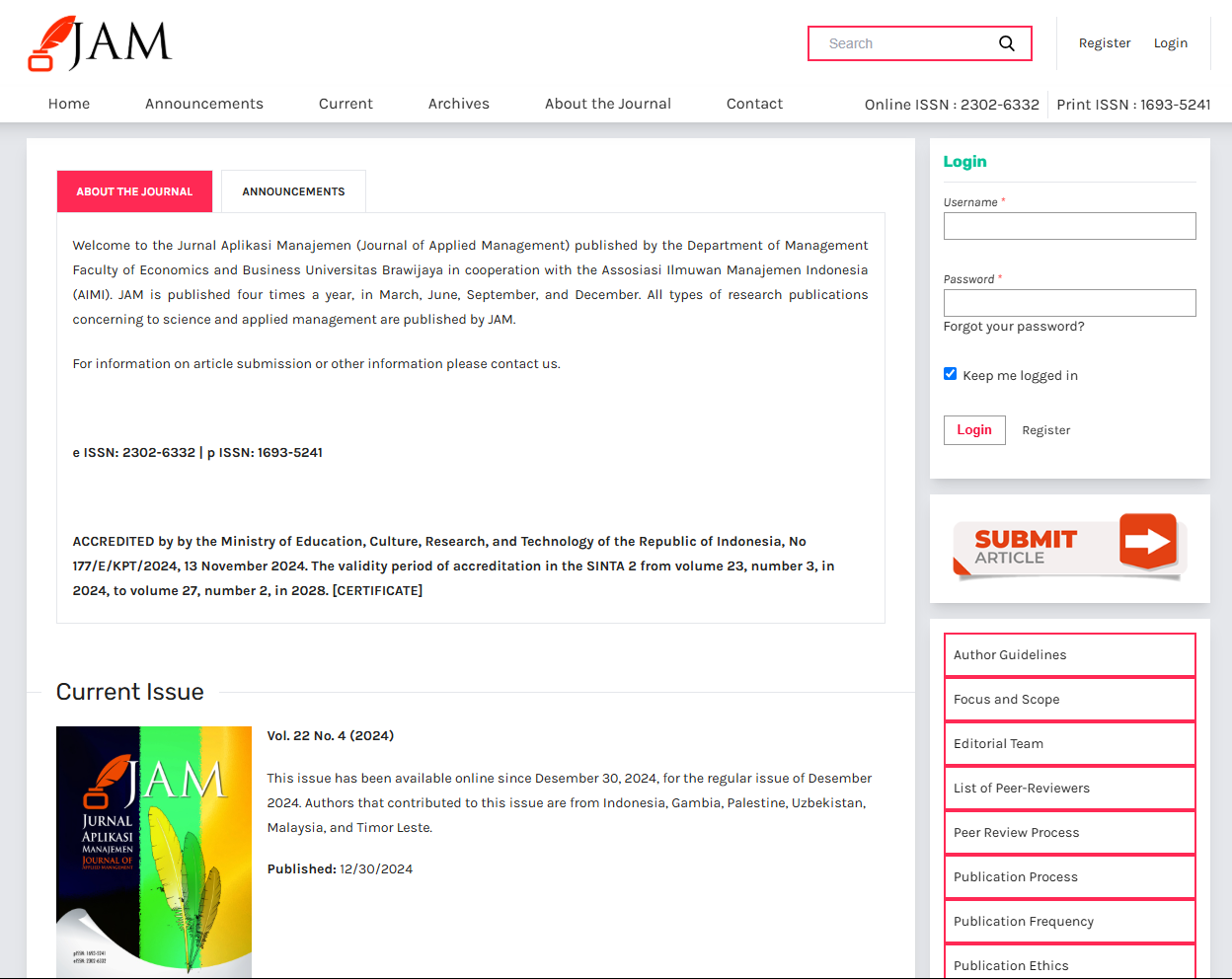 www.themegallery.com
Company Logo
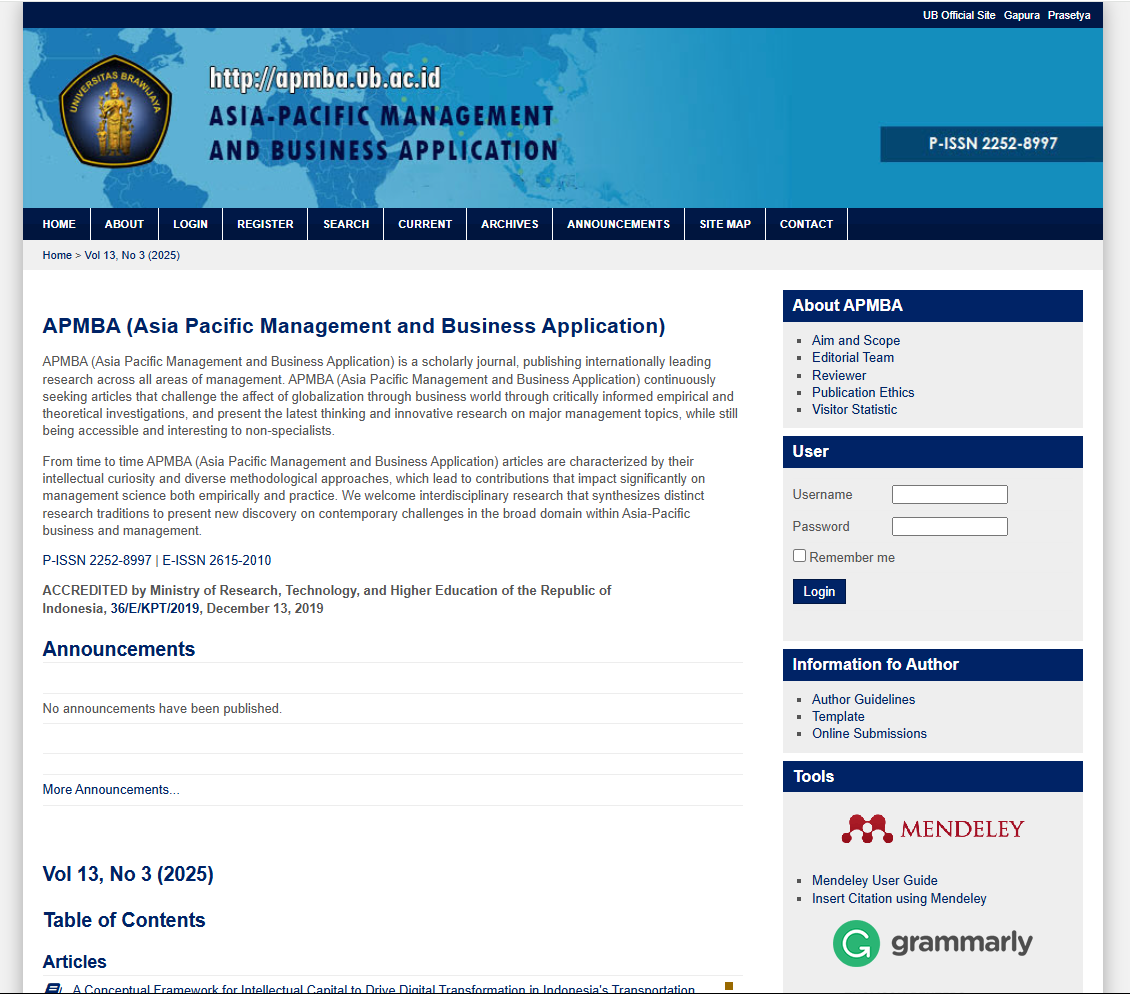 www.themegallery.com
Company Logo
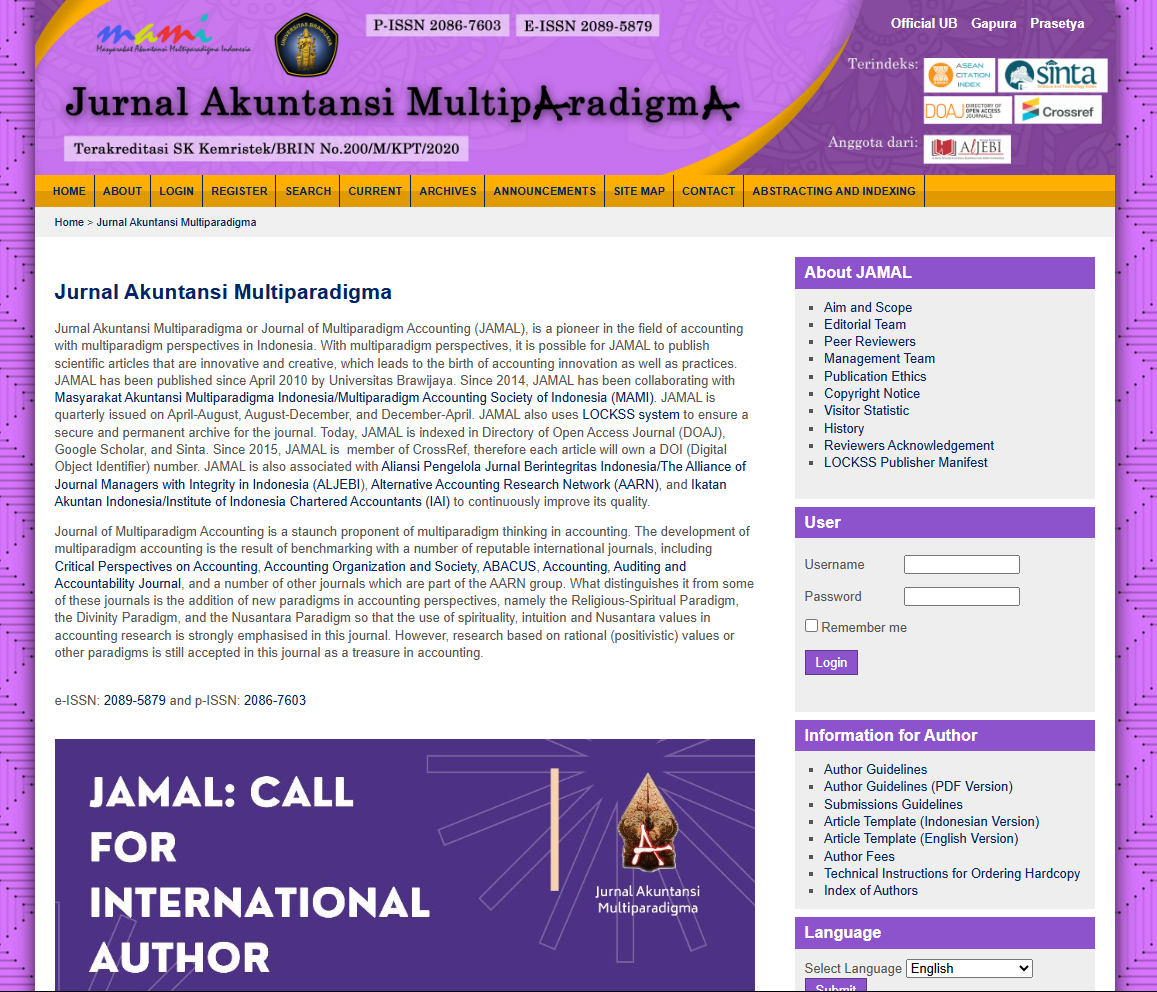 www.themegallery.com
Company Logo
Jurnal Nasional
Jurnal Tera Ilmu Akuntansi (TEMA) tema.ub.ac.id






Journal of Indonesian Applied Economics (JIAE) jiae.ub.ac.id
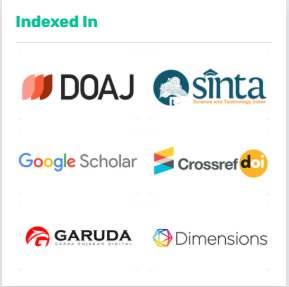 4
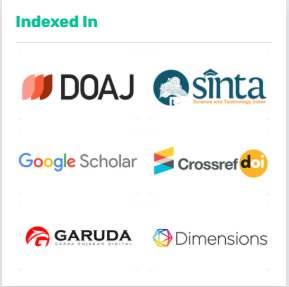 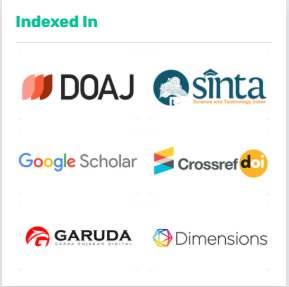 4
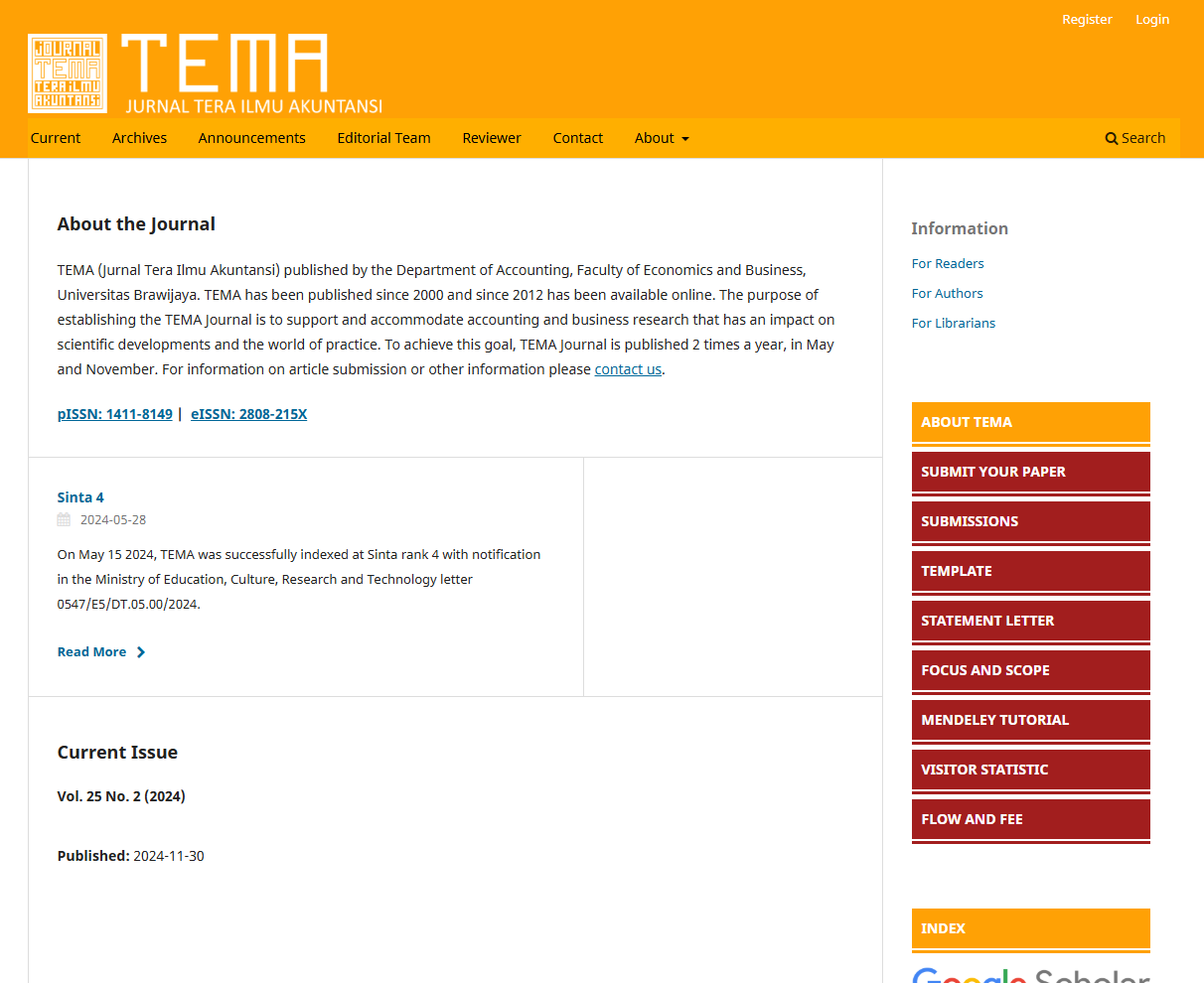 www.themegallery.com
Company Logo
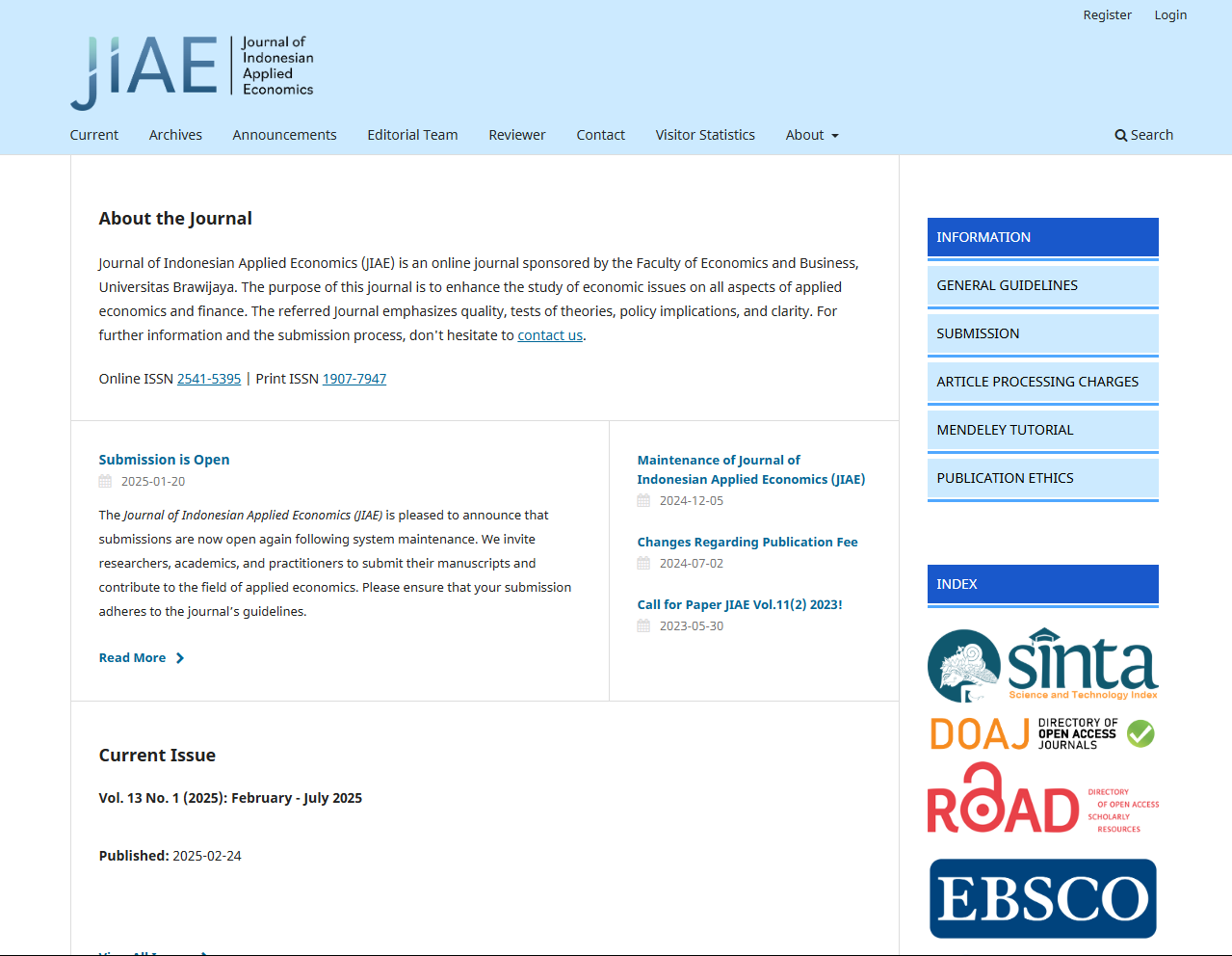 www.themegallery.com
Company Logo
Jurnal Internasional Non-SINTA
The International Journal of Accounting and Business Society (IJABS) ijabs.ub.ac.id
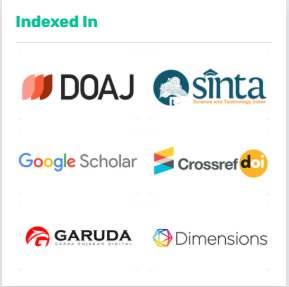 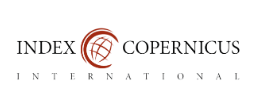 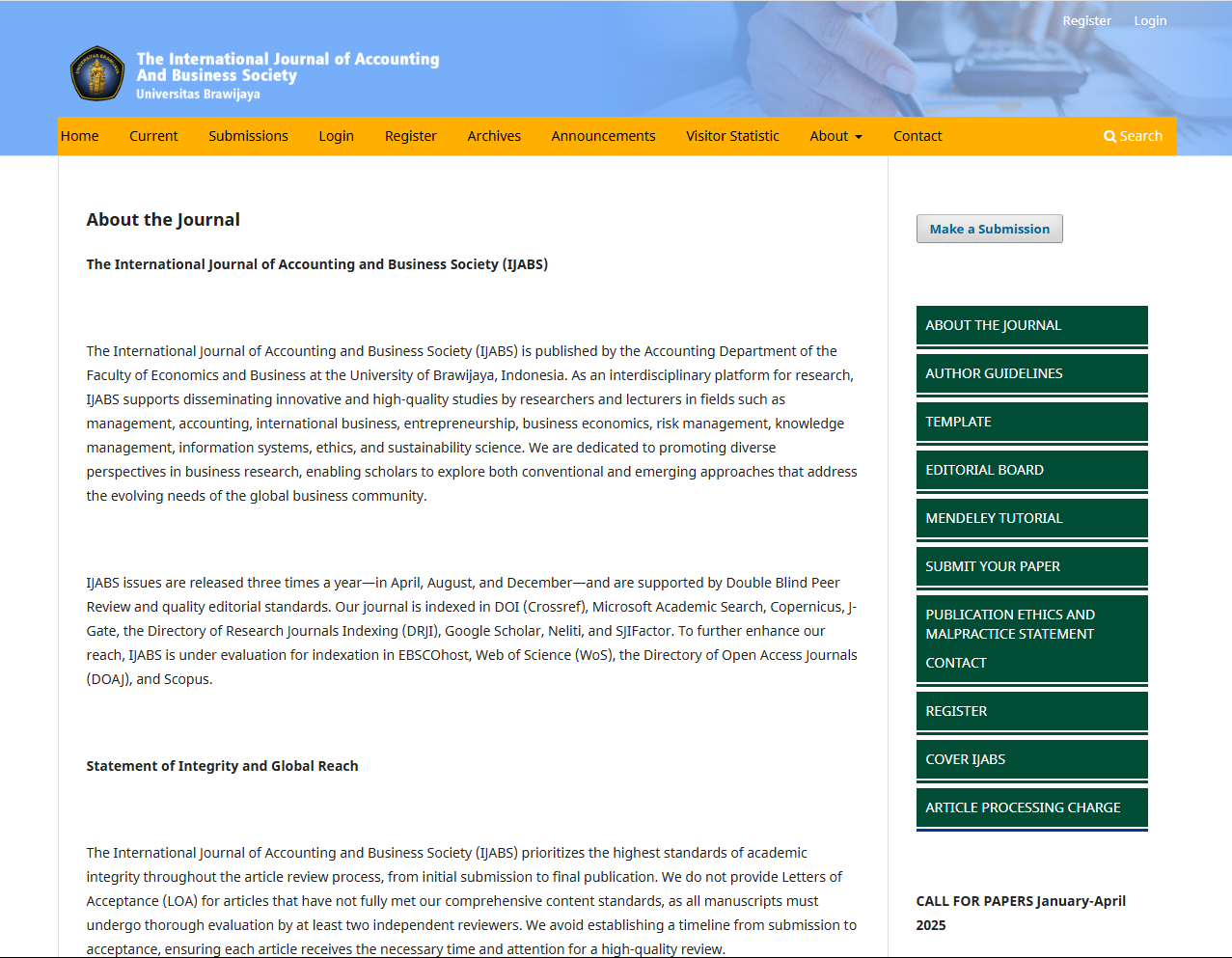 www.themegallery.com
Company Logo
Jurnal Pengabdian
Journal of Interdisciplinary Socio-Economic and Community Study (JISCOS) jiscos.ub.ac.id
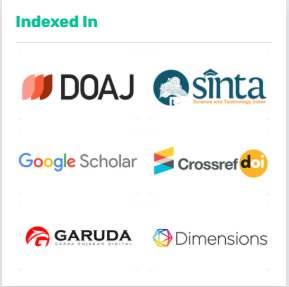 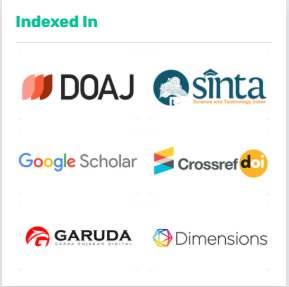 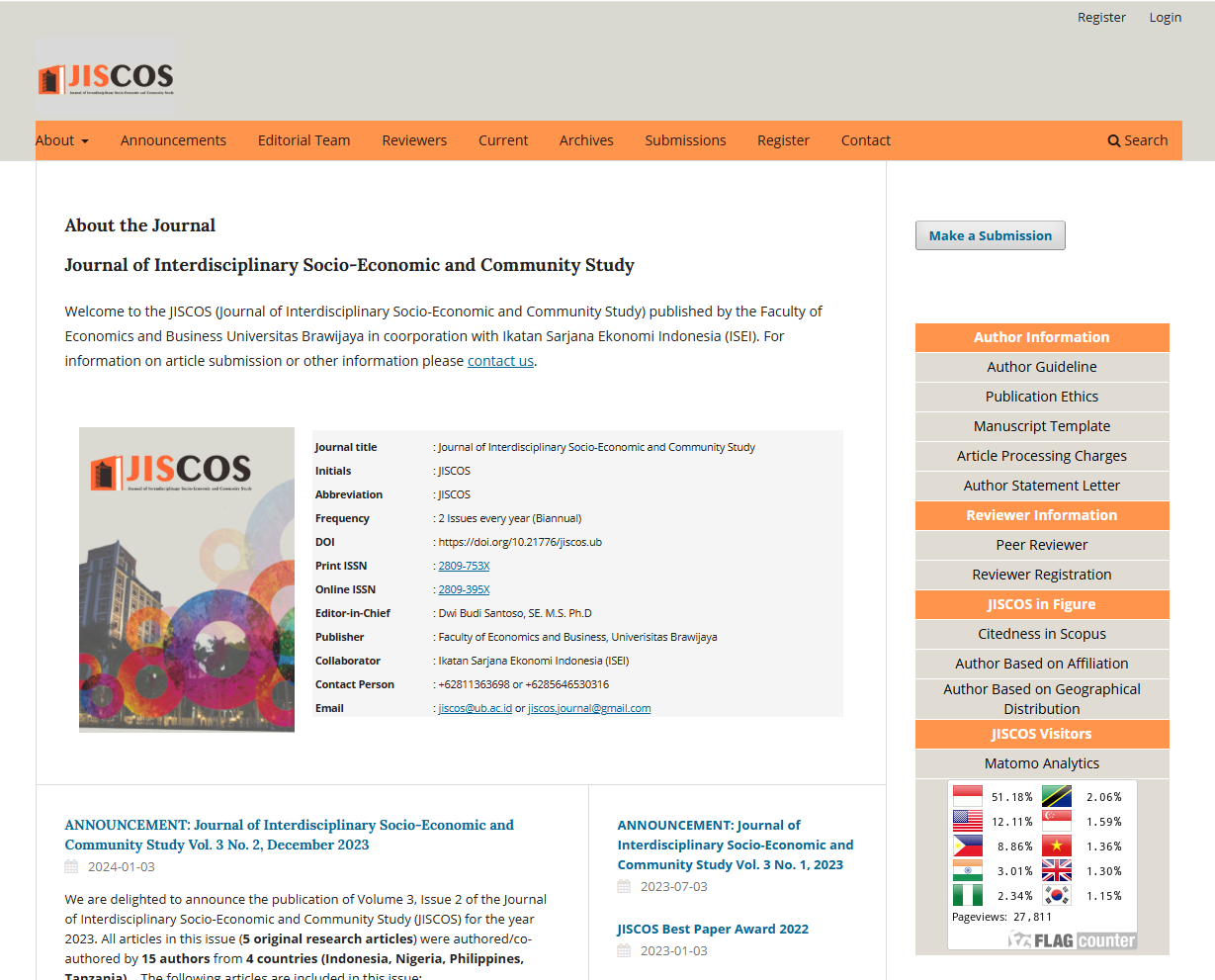 www.themegallery.com
Company Logo
Jurnal RegionalJurnal Mahasiswa Ekonomi
Journal of Development Economic and Social Studies (JDESS) jdess.ub.ac.id
Contemporary Studies in Economic, Finance and Banking (CSEFB) csefb.ub.ac.id
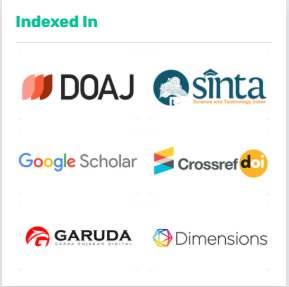 5
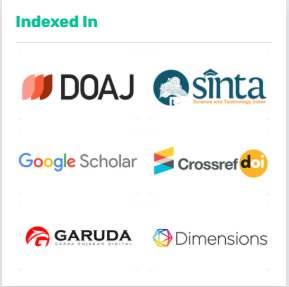 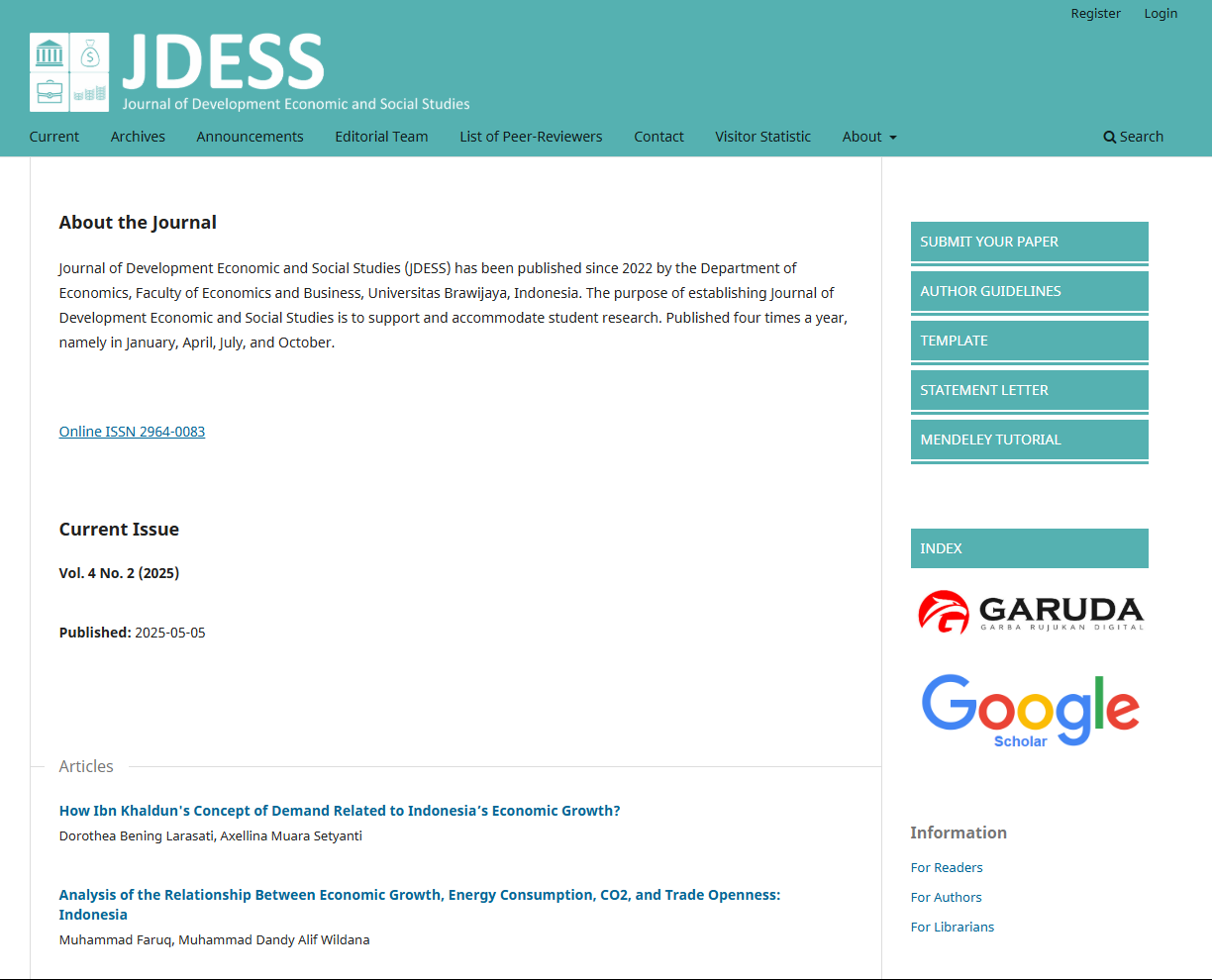 www.themegallery.com
Company Logo
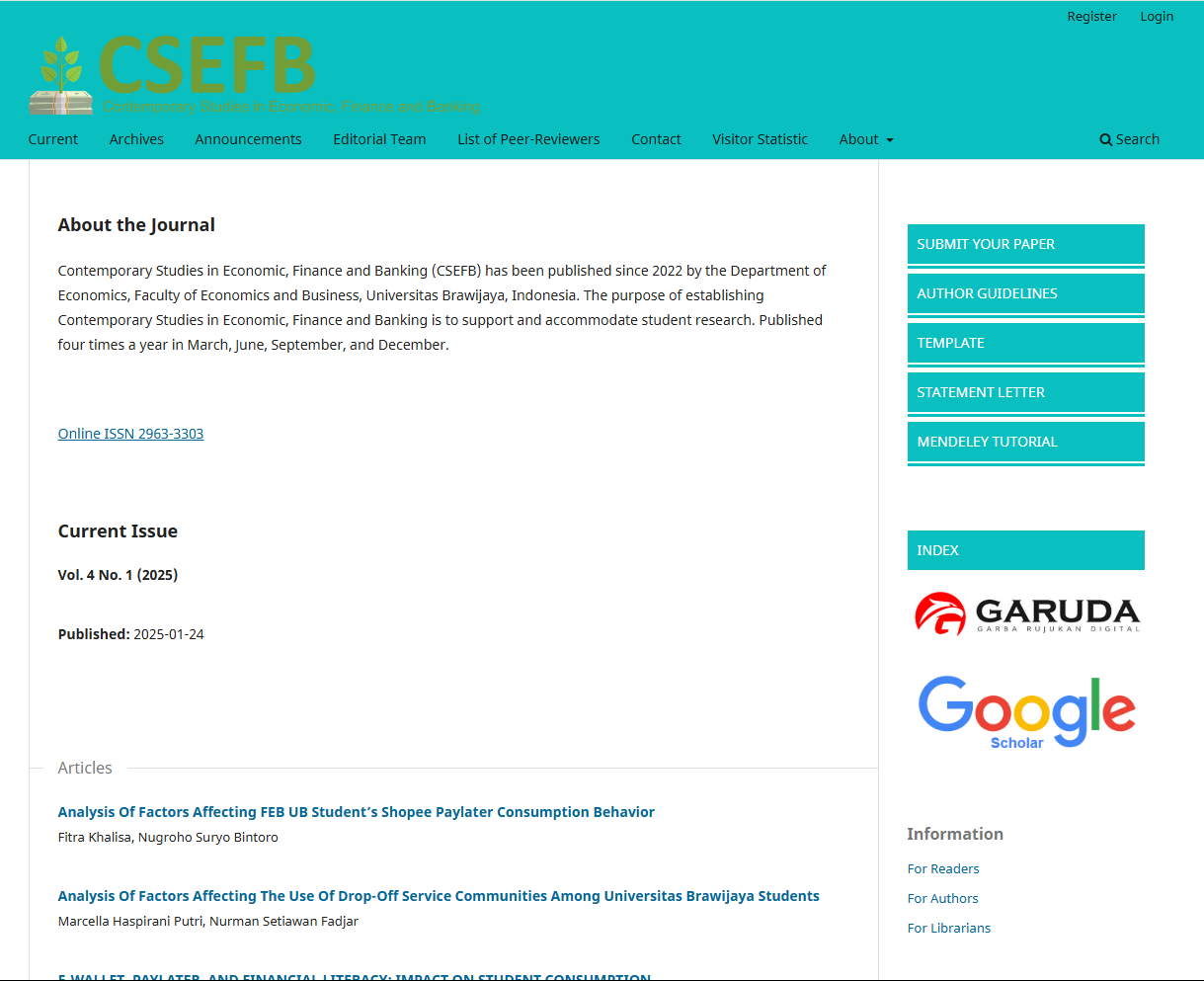 www.themegallery.com
Company Logo
Jurnal Regional Non-SINTAJurnal Mahasiswa Ekonomi
Islamic Economics and finance in Focus (IEFF) ieff.ub.ac.id
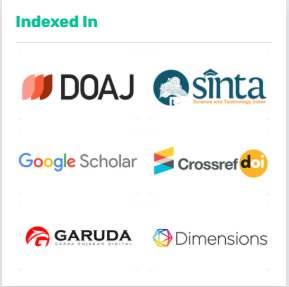 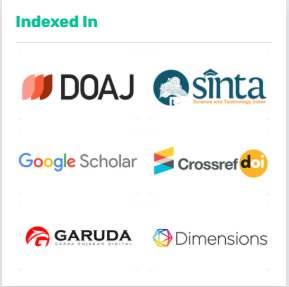 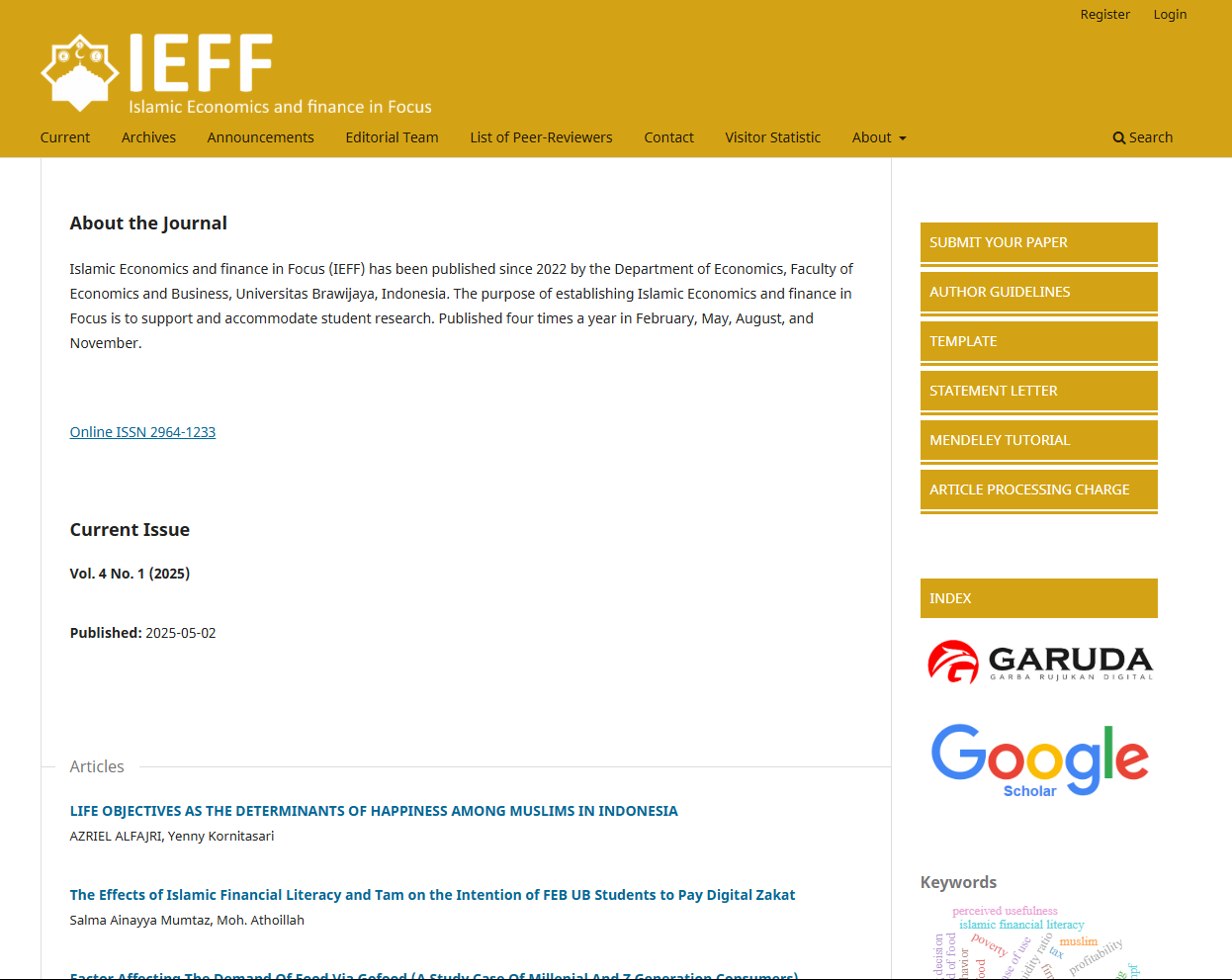 www.themegallery.com
Company Logo
Jurnal Regional Non-SINTAJurnal Mahasiswa Manajemen
Jurnal Manajemen Pemasaran dan Perilaku Konsumen (JMPPK) jmppk.ub.ac.id
Jurnal Kewirausahaan dan Inovasi (JKI) jki.ub.ac.id
Jurnal Management Risiko dan Keuangan (JMRK) jmrk.ub.ac.id
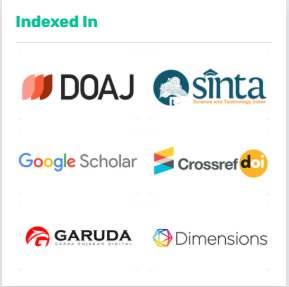 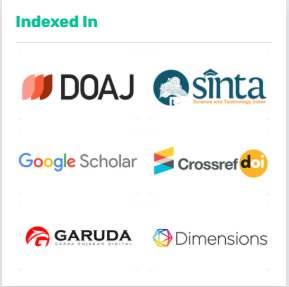 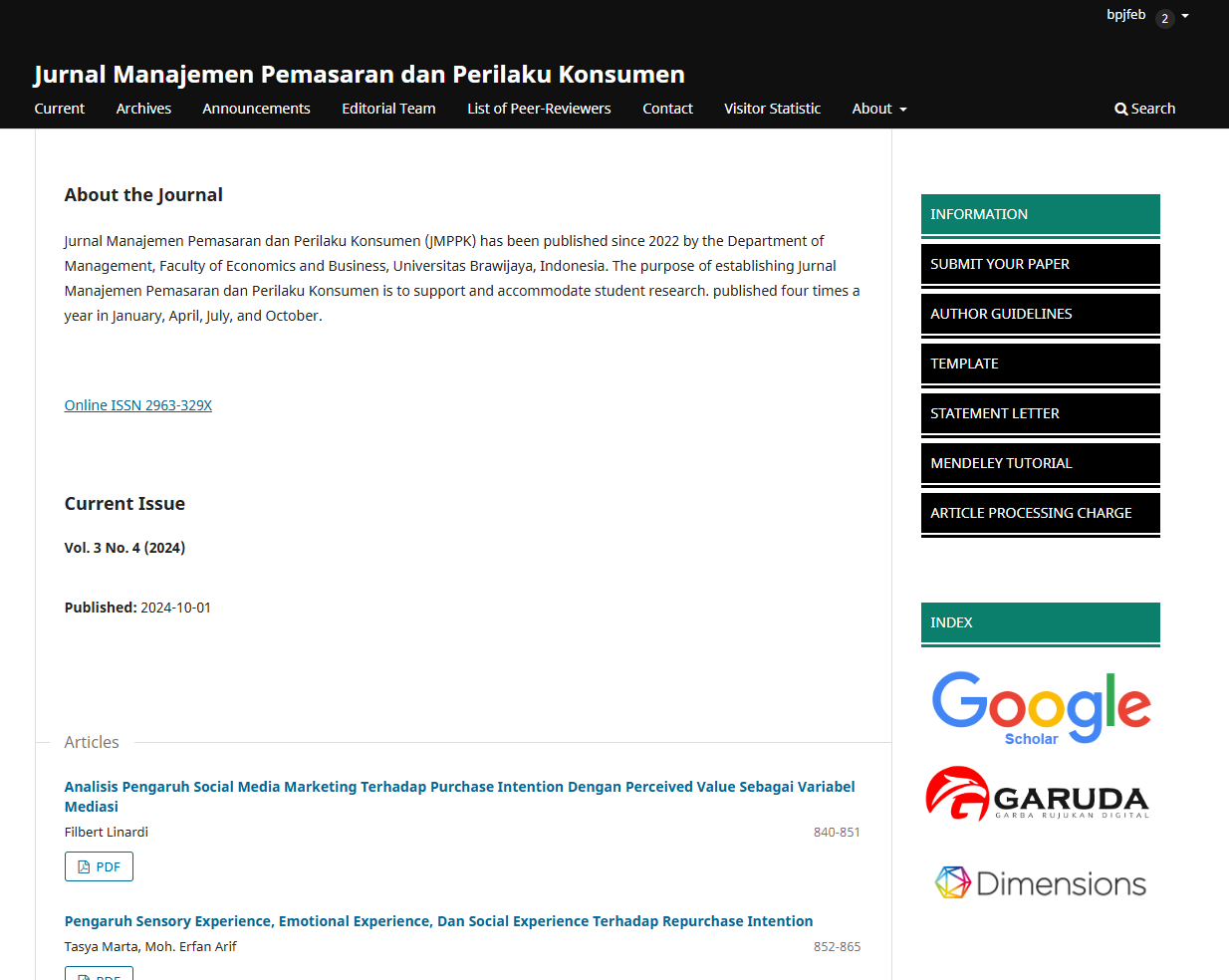 www.themegallery.com
Company Logo
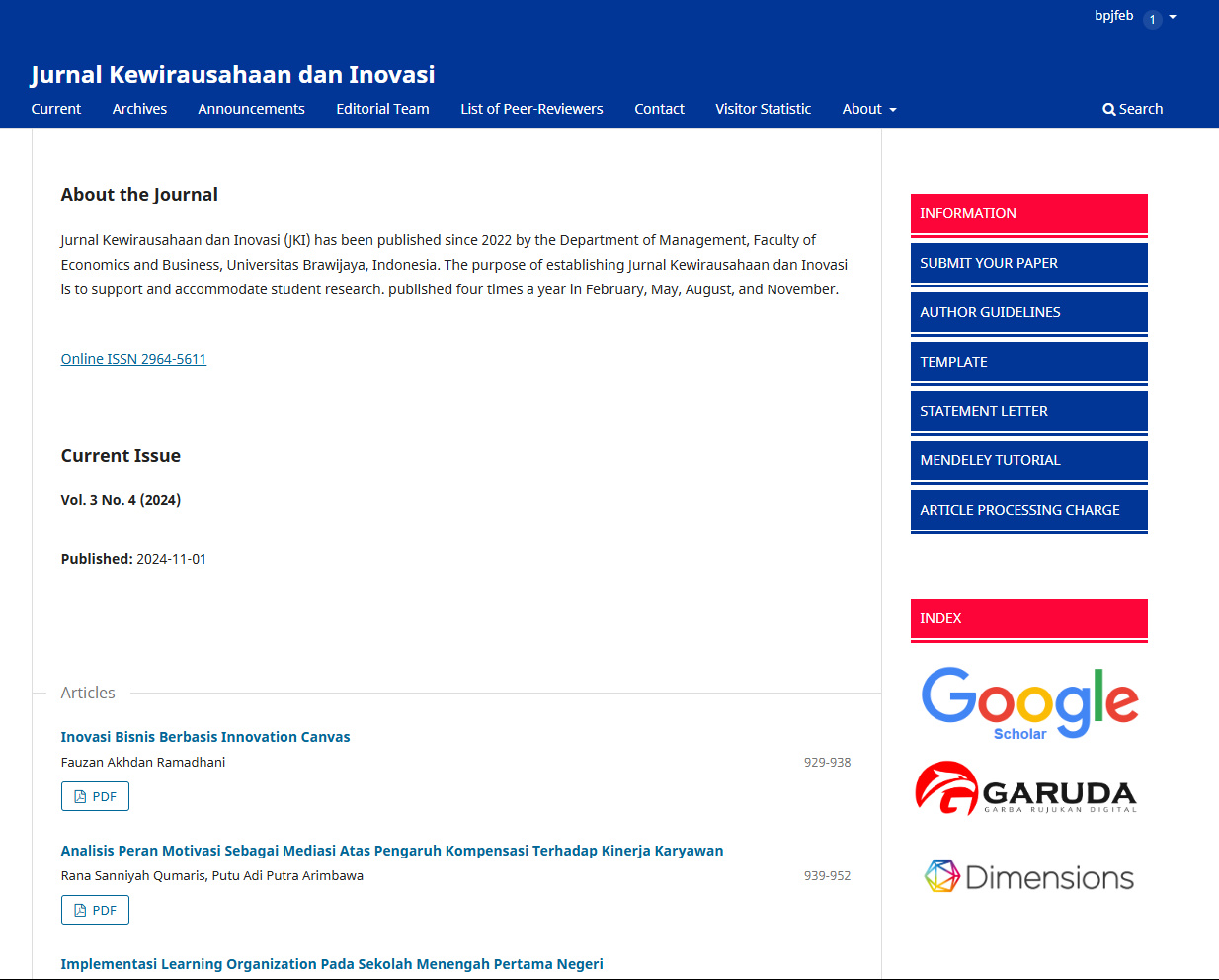 www.themegallery.com
Company Logo
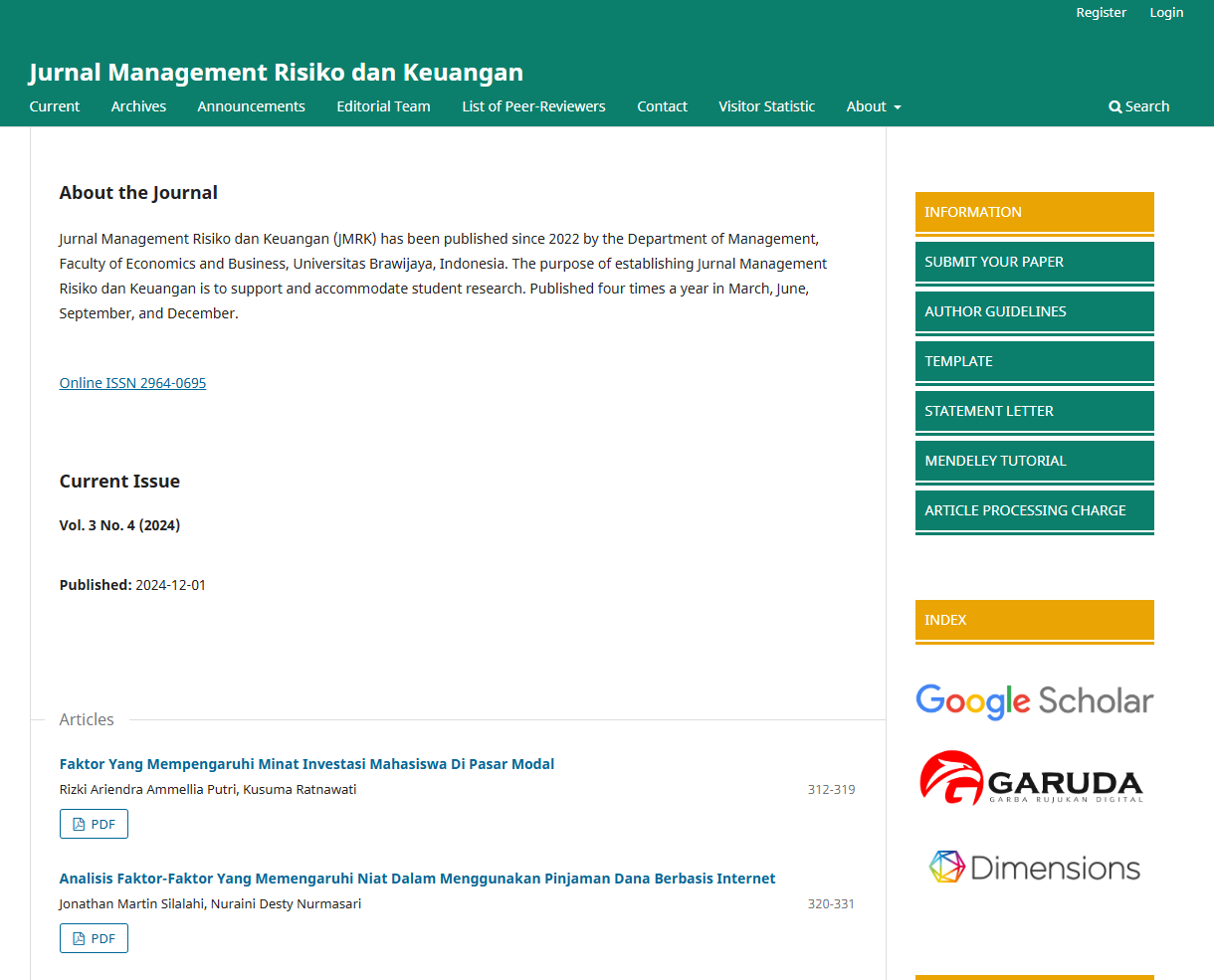 www.themegallery.com
Company Logo
Jurnal Regional Non-SINTAJurnal Mahasiswa Akuntansi
Telaah Ilmiah Akuntansi dan Perpajakan (TIARA) tiara.ub.ac.id
Reviu Akuntansi, Keuangan, dan Sistem Informasi (REAKSI) reaksi.ub.ac.id
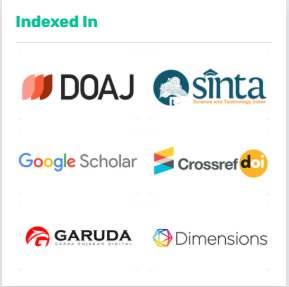 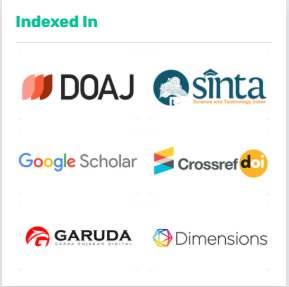 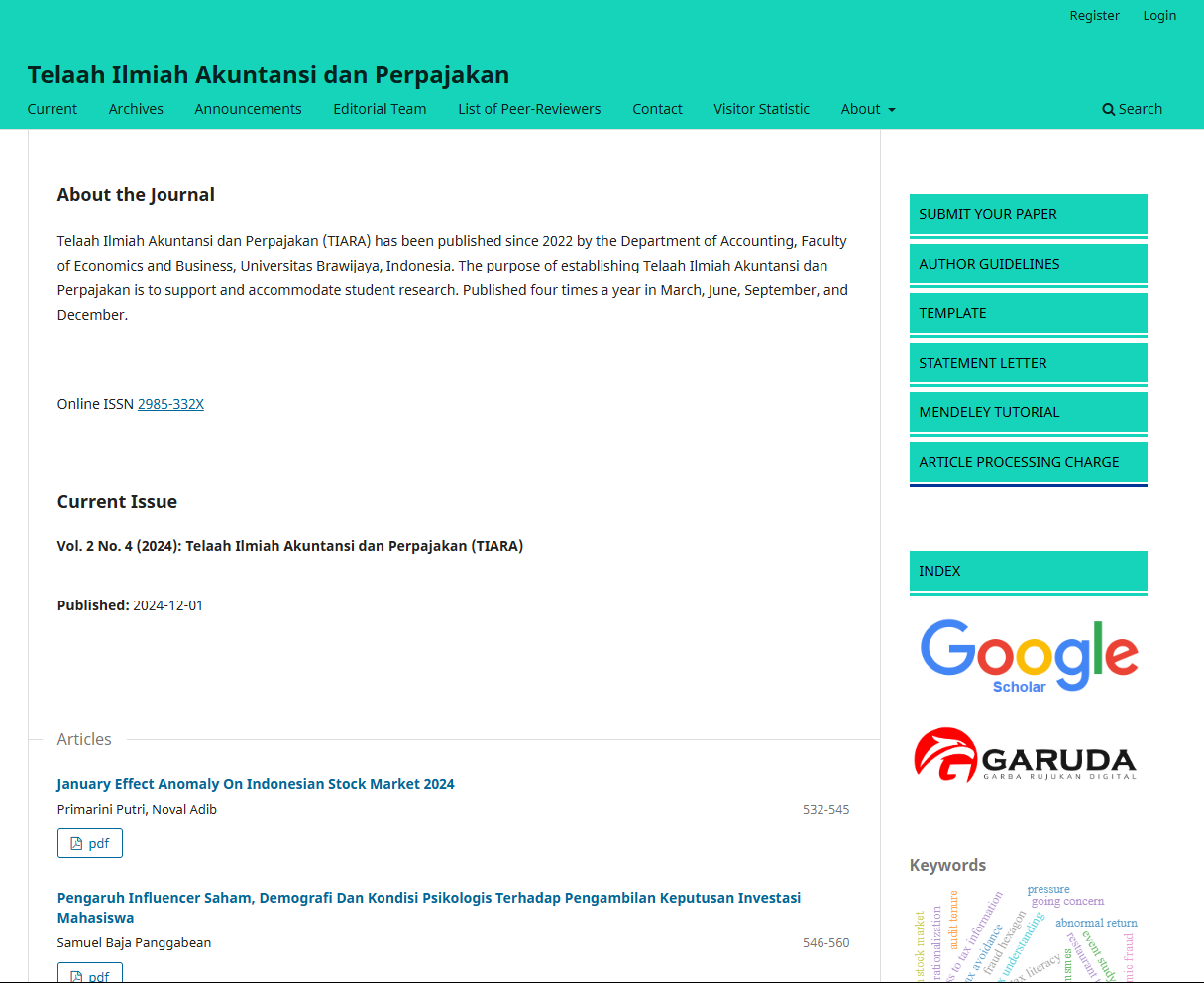 www.themegallery.com
Company Logo
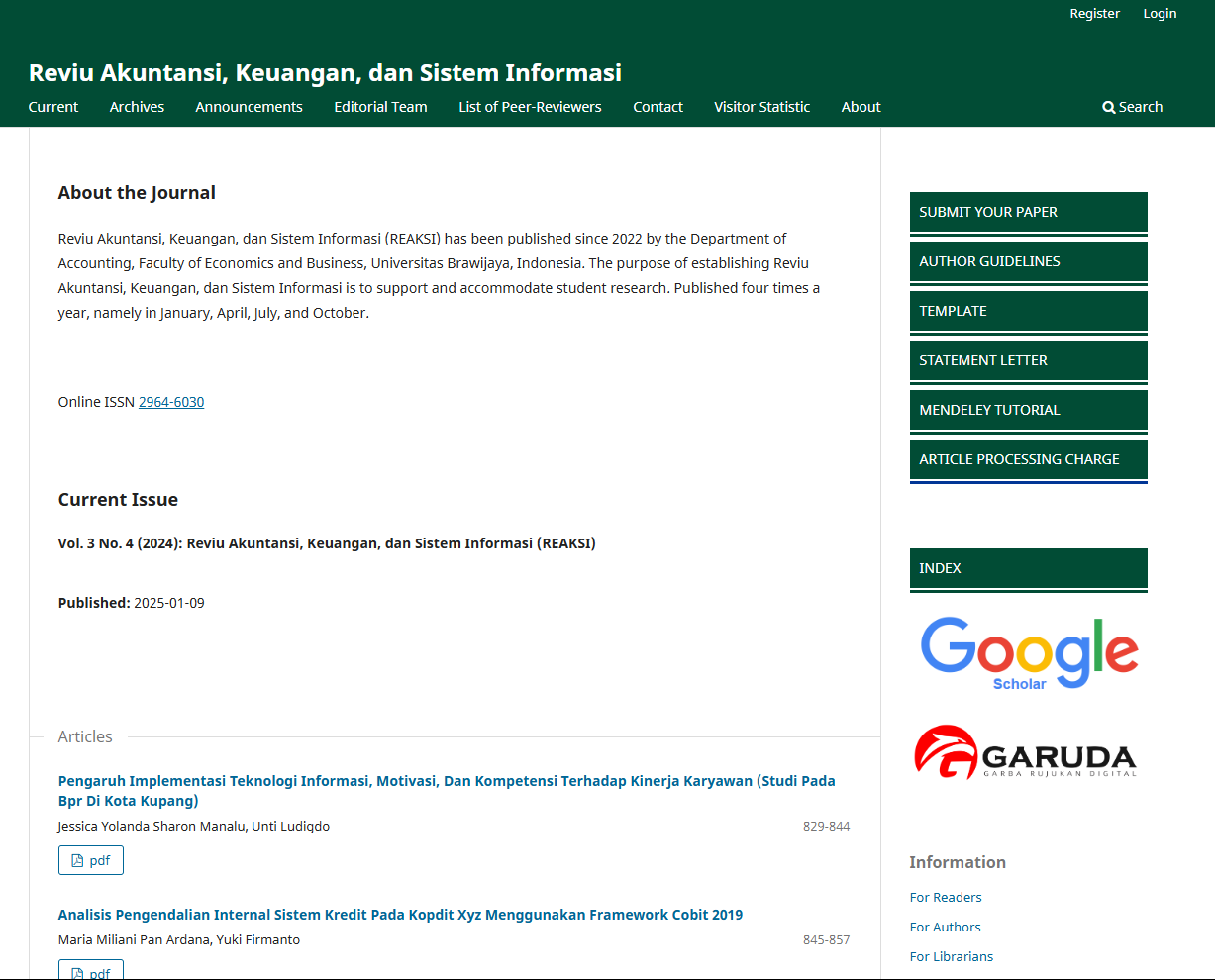 www.themegallery.com
Company Logo
TATA KELOLA JURNAL BERBASIS OJS (cont.)
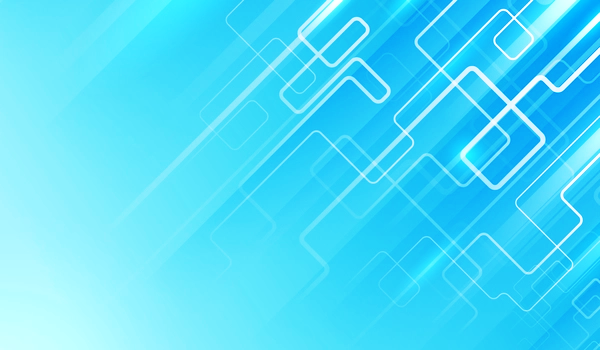 Author
REVIEWER
EDITOR
SUBMIT ARTIKEL
REVIEW ARTIKEL
PENUGASAN SECTION EDITOR
PENUGASAN REVIEWER
REVISI
RECOMMENDATION
KEPUTUSAN
EDITING
PROOFREADING
PUBLISH
Tahapan Perlakuan Artikel
TATA KELOLA JURNAL BERBASIS OJS (cont.)
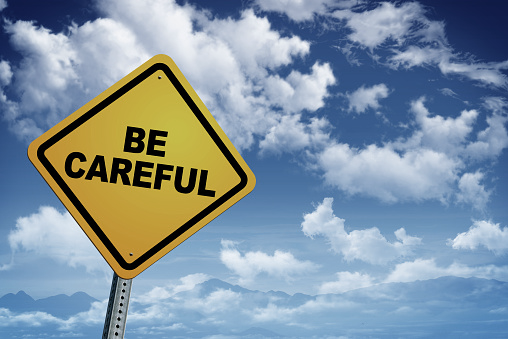 Contoh Jurnal Predator
3
1
2
SUBMISSION
REVIEW
AUTHOR
REVISION
4
EDITING
PREDATOR
5
PUBLISHING
TATA KELOLA JURNAL BERBASIS OJS (cont.)
Tahap Submitting s.d. Publishing Artikel
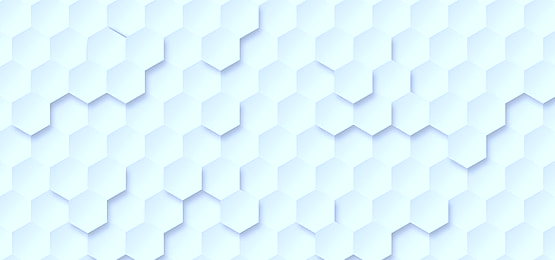 3
4
1
2
REVIEWER
SUBMISSION
EDITOR 
CHECK
REVIEW
AUTHOR
REVISION
EDITOR
7
5
6
8
PLAGIARISM
CHECK
EDITOR PROOFREADING
EDITING
ENGLSIH
PROOFREADING
00.00
9
11
12
10
AUTHOR PROOFREADING
PUBLISHING
DOI
UPDATE
INDEXING
IN PRESS